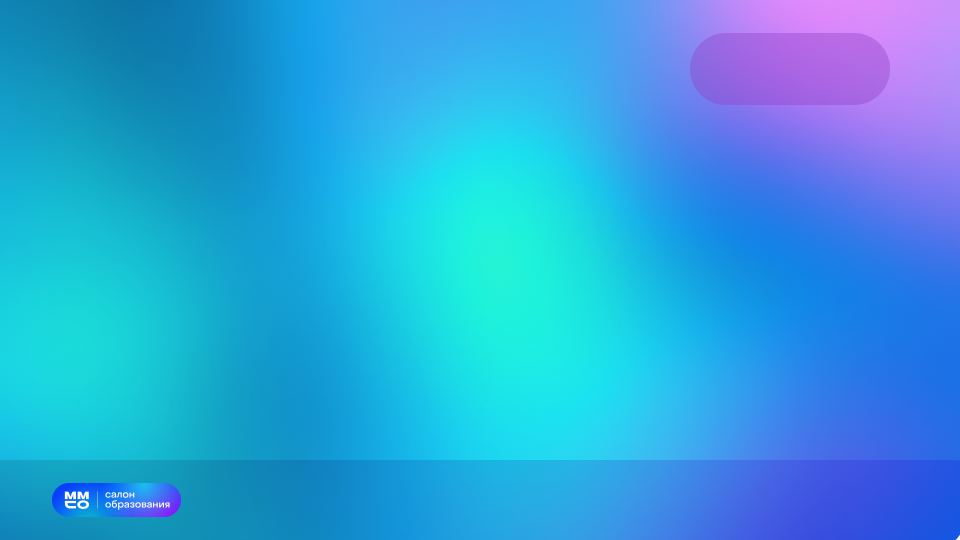 Кафедра управления образовательными системами и кадрового резерва
17.01.2022
ДОРОЖНАЯ КАРТА РЕГИОНАЛЬНОГО ПРОЕКТА

«Мастерская управленческих команд как механизм развития управленческого потенциала региональной системы образования»
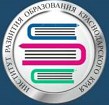 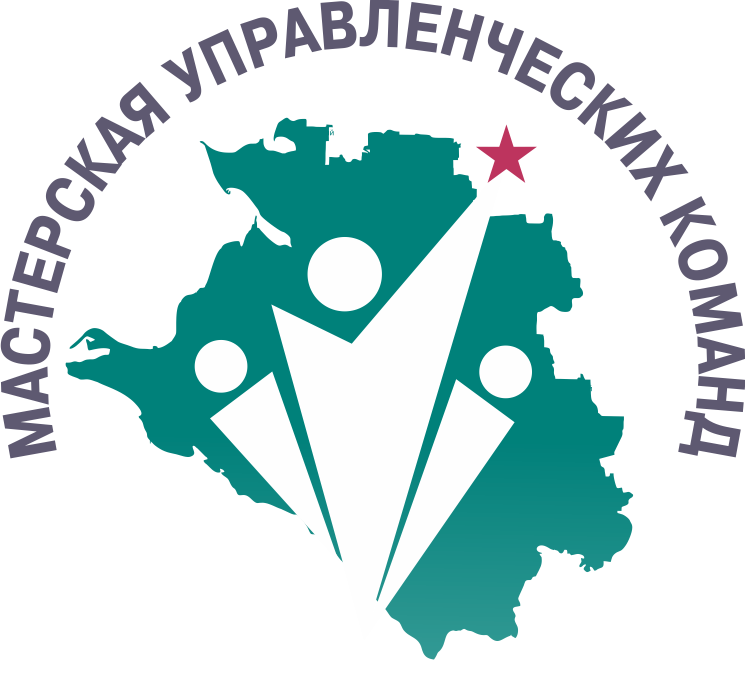 Начало реализации проекта
2021
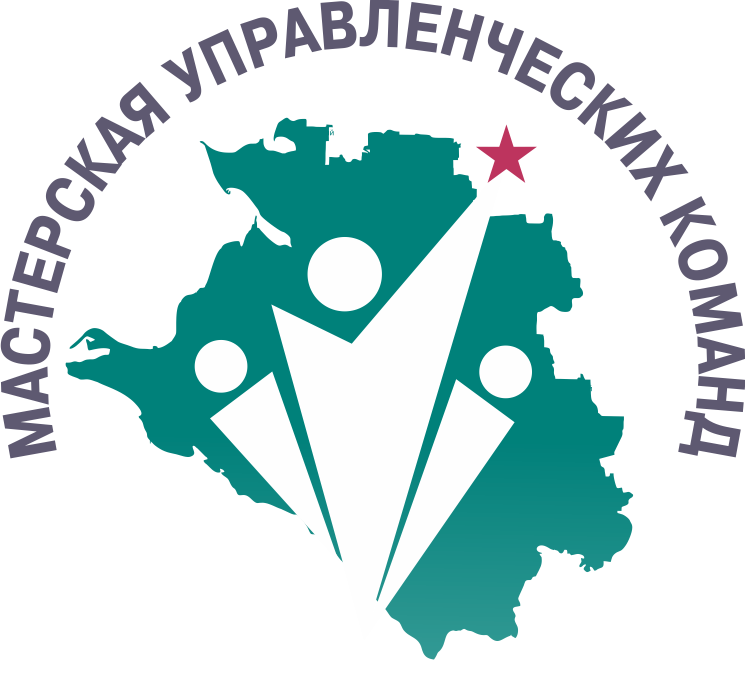 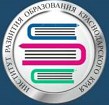 105 школьных управленческих команд 
18 муниципальных управленческих команд
2022
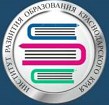 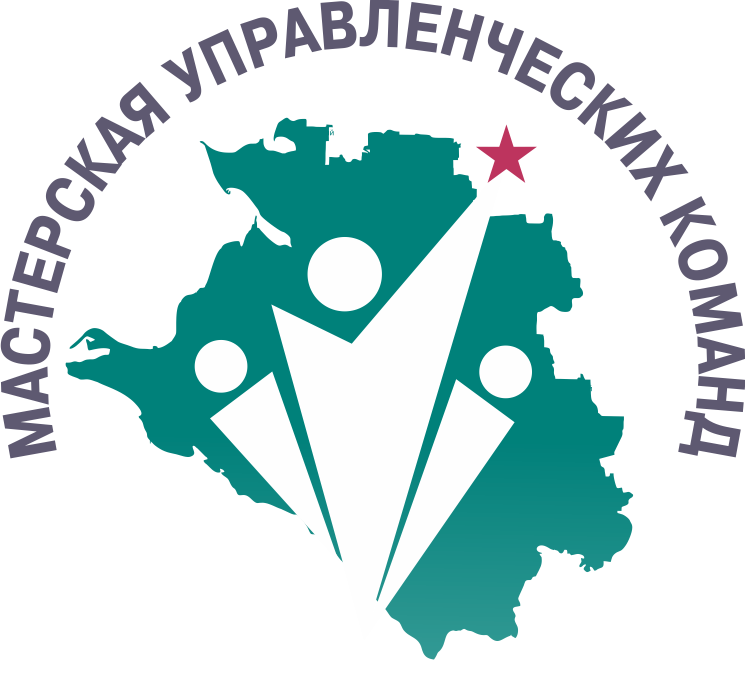 2022
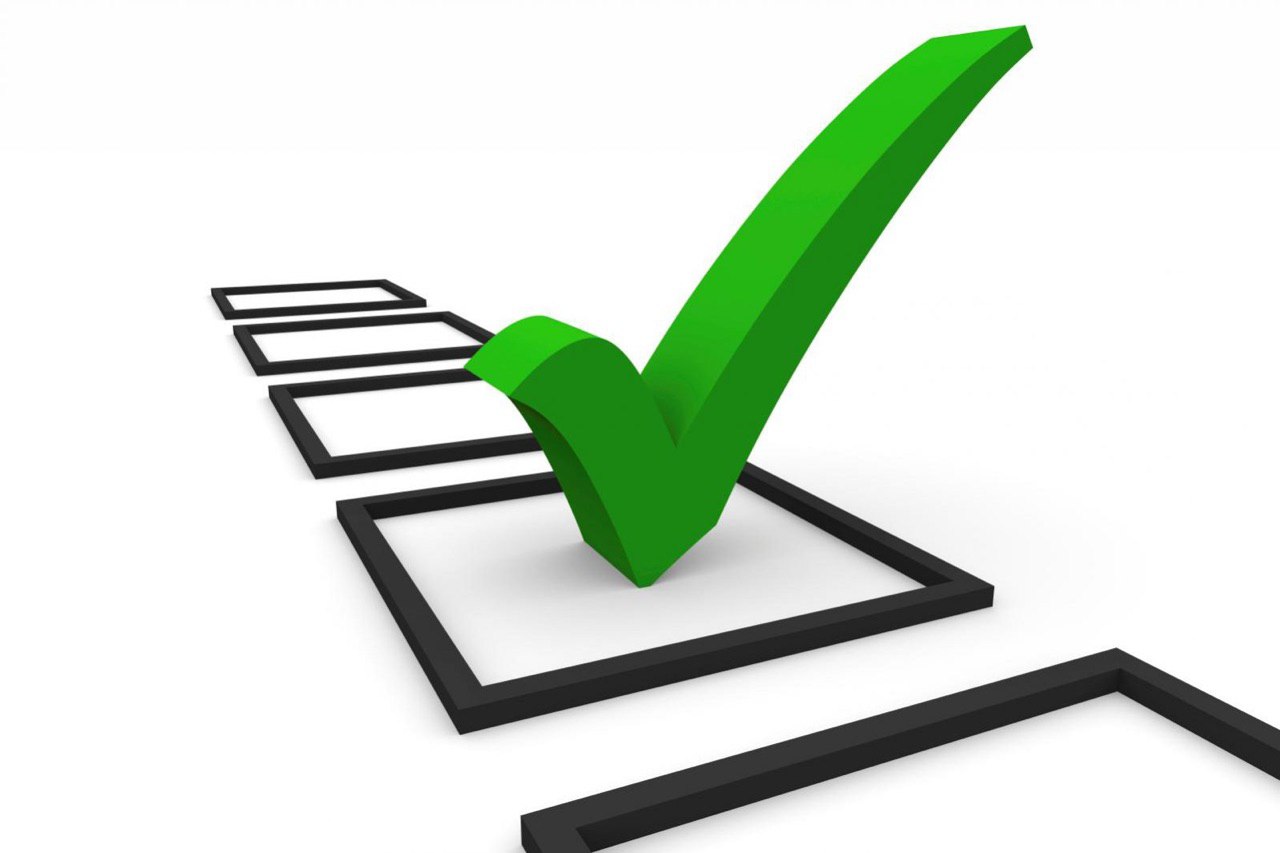 Основные показатели диагностики
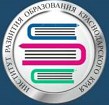 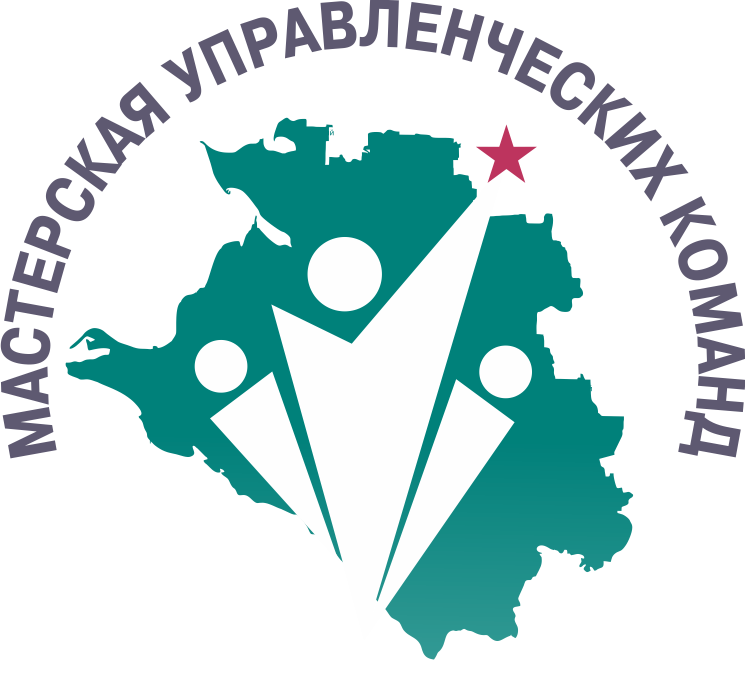 План реализации проекта
2022
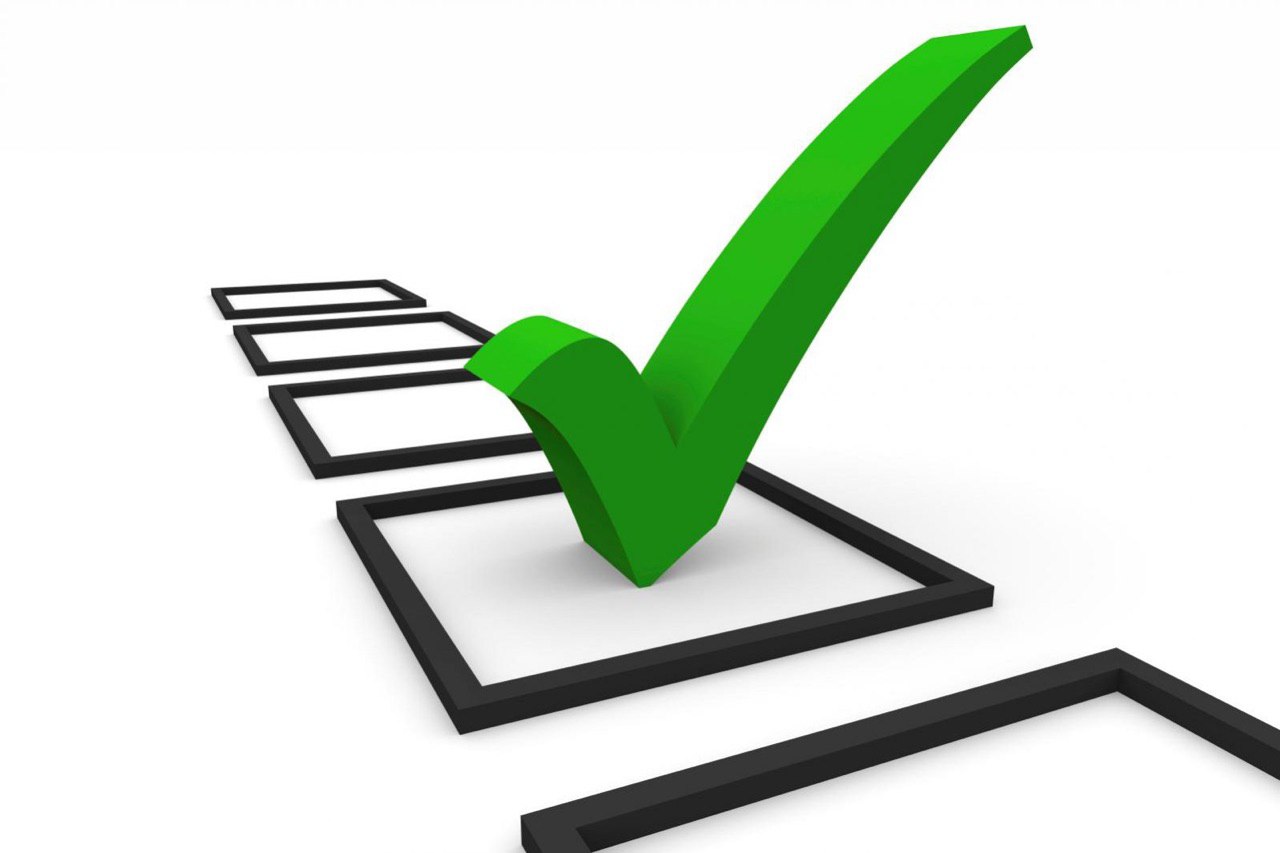 Основные показатели диагностики
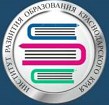 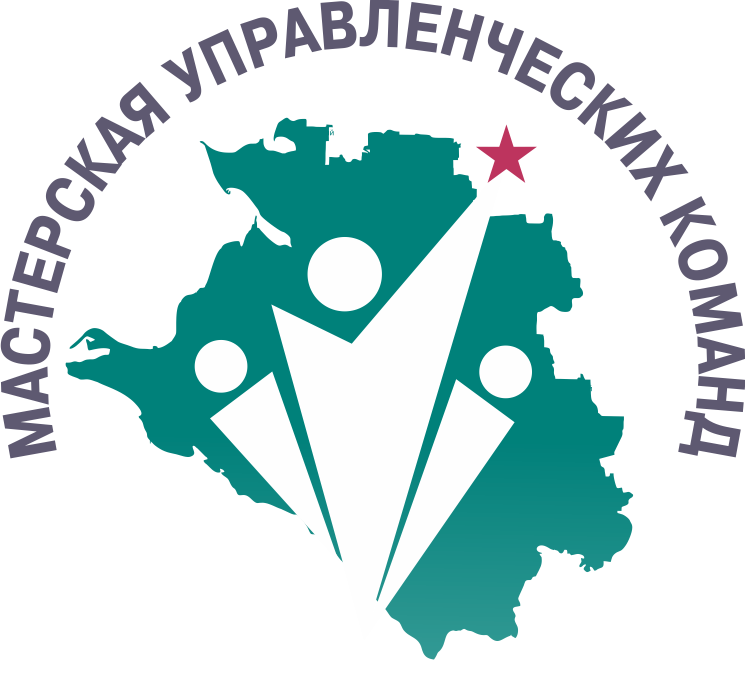 План реализации проекта
Ноябрь 2022
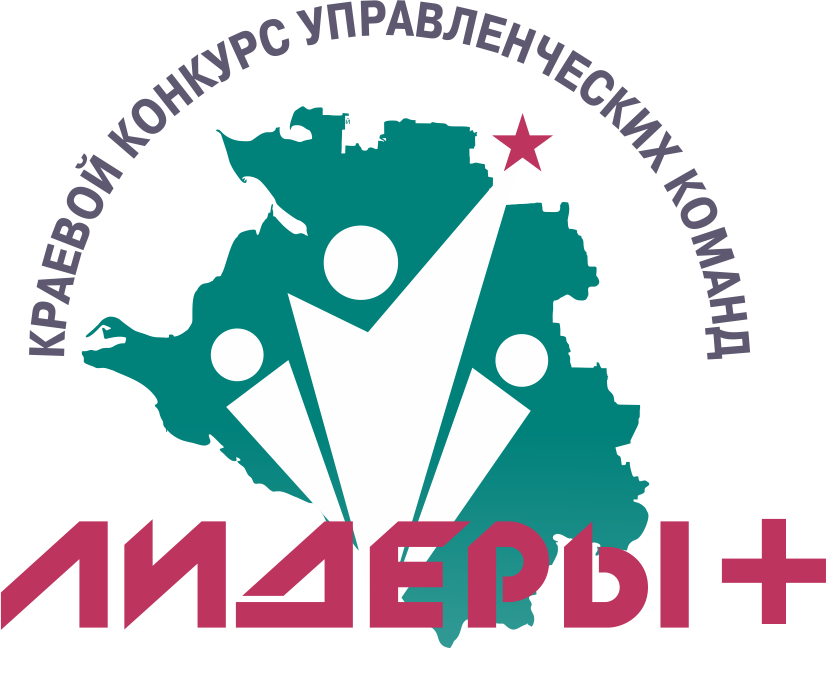 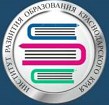 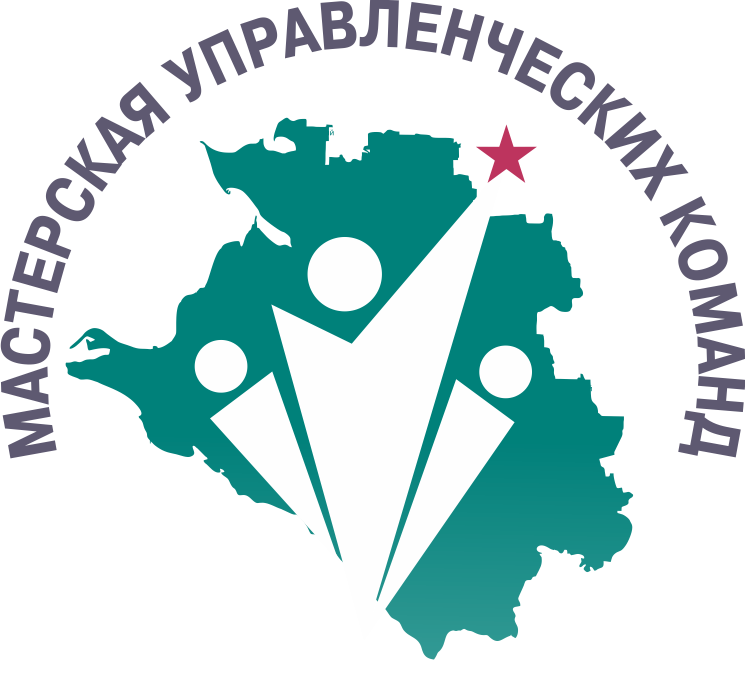 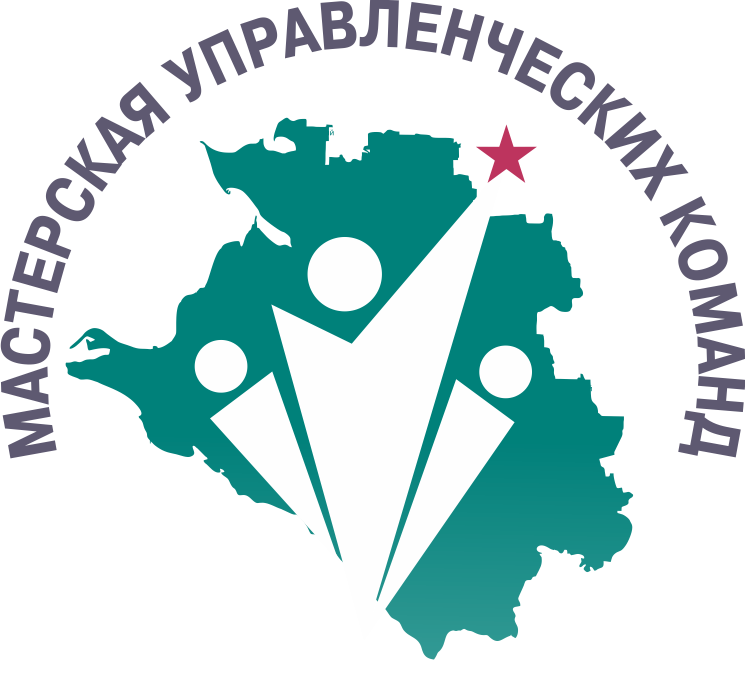 БЛАГОДАРИМ ЗА ВНИМАНИЕ!
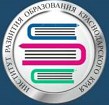 Кафедра управления образовательными системами и кадрового резерва
Краснодарский край, г. Краснодар, ул. Сормовская,167 (каб.226)
8(861) 232-29-45
E-mail: 
kuos@iro23.ru 
k.shkolnye@yandex.ru